MOTİVASYON
REHBERLİK SERVİSİ
MOTİVASYON
Motivasyon, belli bir davranışı yapmak için  gerekli olan nedenler ya da bir hedefi
başarma arzusu şeklinde tanımlanabilir.  &
Bireyi ihtiyacı doğrultusunda harekete  geçiren güce motivasyon denir.
1
Peki Siz Yeterince Motive Misiniz?
Motivasyon, «başarma isteği»yle yakından ilişkilidir.
Başarma isteği yüksek olanlar daha yüksek bir  motivasyona sahip olur ve başladığı işi sonuna  kadar götürür.
2
Başarma İsteği:
3
Motivasyon Kaybı  Nedir?
Motivasyon kaybını bir işi başarmaya karşı  isteksizlik ya da direnç olarak tanımlayabiliriz.
4
Derslere Karşı  Motivasyon  Kaybı Nasıl  Oluşur?
Konuların gittikçe farklılaşması,
Görece zorlaşması,
Bazı sorumlulukların derslerin önüne geçmesi,
Üst üste düşük notlar almanız,
Konularda geri kalmanız,
Hedeflerinizle ilgisiz etkinliklere fazla zaman  ayırmanız,
Kendi yeterliliğinizle ilgili inancınızı kaybetmeniz,
Başkalarının sizinle ilgili düşüncelerini fazlaca  önemsemeniz,
Hata yapma korkusu,
Daha önemli şeyler var inancı,
Öğrendiğiniz konuyu	anlamlandırmakta  zorlanmanız,
Çabuk pes etmeniz sonucu olmuş olabilir.
5
Motive Olmuş  Öğrenciler Bunu  Nasıl Başarıyor?
İnsanlar 2 şekilde motive olurlar.  1.Başarmaları gereken işten gerçekten zevk  alırlar. Bunu bazı derslerde siz de  yaşamışsınızdır. Bu dersleri sadece  sorumluluğunuz olduğu için çalışmazsınız.
Aynı zamanda o derste olmaktan, o konuda  konuşmaktan ya da etkinlik yapmaktan  zevk alırsınız.
6
Motive Olmuş  Öğrenciler Bunu  Nasıl Başarıyor?
2.İnsanlar kendilerini sıkıntıya sokacak bir  durumdan kaçınmak yani acıdan kaçmak  için de motive olabilirler. Bir konuyu  sevmeseniz bile onu tamamlamadığınız  takdirde düşük not alacağınızı ya da  istediğiniz liseyi kazanma ihtimalinizin  düşeceğini düşünmek sizi motive eder.
7
Motivasyon Nasıl  Kazanılır?
Motivasyon kaybedildiğine göre kazanılabilir de…  Motivasyonunuzu kaybetmeniz bir gecede olmadığına  göre bulmanız da bir günde ya da bir denemede  olmayacaktır. Bunun zaman alacak bir iş olduğunu  bilmelisiniz.
8
Motivasyon Nasıl  Kazanılır?
1.Motivasyonunuzu geri kazanmanız içinde gerginlik ve  kaygıdan uzaklaşmayı başarmak ve	dikkatini  geliştirmeniz gerekebilir.
9
Motivasyon Nasıl  Kazanılır?
2.Kendinizle ilgili gözlem yapın;
Duygularınızı,
Düşüncelerinizi,
Bedeninizi,
Davranışlarınızı gözden geçirin ve kendinize aşağıdaki soruları  sorun:
-Ders	çalışmayı,	sınavları	düşündüğümde	kendimi	nasıl  hissediyorum?(Umutlu, çaresiz, bıkmış, istekli vb…)
-Dersleri ve sınavları düşündüğümde aklımdan neler geçiyor?  (Yapabilirim,kendime güveniyorum, hiçbir zaman  başaramayacağım, her şey niye bu kadar zor? vb…)
10
Motivasyon Nasıl  Kazanılır?
Ders çalışmayı ve sınavları düşündüğümde bedenimde  neler oluyor? (Kaslarım geriliyor, kalp atışım hızlanıyor,  ellerim terliyor, karnım ağrıyor vb…)
Ders çalışmak yerine neler yapıyorum? (Dizi izlemek,
sosyal medyada takılmak, beni dersten kurtaracak  herhangibir şey…)
11
Motivasyon Nasıl  Kazanılır?
3.Düşüncelerini not et ve olumlu - olumsuz olarak ayır.  Olumsuzları olumlularla değiştirmeyi dene.

Örnekler;
12
13
Motivasyon Nasıl  Kazanılır?
4. Düşüncelerinizi olumluya dönüştürmeye başladıktan sonra  kendinizi daha rahatlamış ve daha sakin hissettiğinizi fark  edeceksiniz. Fakat yine de ara sıra olumsuz duyguların sizi  rahatsız ettiği zamanlar olabilir. Bu duyguların farkına varmak  ve onlarla yüzleşmek iyi hissetmenin ilk şartıdır. Bunun için de  onları ifade etmek gerekir. Güvendiğiniz ve sizin için değerli bir  büyüğünüz ya da yaşıtınızla bu duygularınızı paylaşın. Eğer  böyle bir yakınınıza ulaşma şansınız yoksa olumsuz duygularınızı  bir kağıda yazın ve sonra onu yırtarak ondan kurtulduğunuzu  hayal edin.
14
Motivasyon  Nasıl Kazanılır?
5. Kendinizi rahatlatmak için  bedeninizin rahat olması da son derece  önemlidir. Bunun için özellikle ders  çalışmaya başlamadan hemen önce  rahatlatıcı egzersizler yapabilirsiniz.  İşte bir örnek;
15
Rahatlama Egzersizi
«Rahat edebileceğin bir pozisyonda otur ya da uzan.  Gözlerini kapa ve ciğerlerinden değil karnından nefes  almayı dene. Nefes alırken karnının şiştiğini, verirken de  indiğini fark edeceksin.	Nefes alırken içine huzur ve   sakinlik  çektiğini, verirken de gerginlik ve kaygıyı dışarı attığını  hayal et. Hayalinde kendini en rahat hissedeceğin ortamı  canlandır. Bu bir deniz kenarı da olabilir, bir dağ kulübesi de  veya sık ağaçlarla kaplı serin bir orman da…
Tamamen senin seçimin. Hayal gücünü özgür bırak. Bu  ortamdaki tüm ayrıntıları fark etmeye çalış. Hangi kokular  var? Hangi sesleri duyuyorsun? Neler görüyorsun?
Dokunabileceğin eşyalar var mı etrafında?  Yeterince  rahatlayana kadar orada kal. Gerçek dünyaya dönmeye  hazır hissettiğinde 10’dan geriye say ve 1       dediğinde  rahatlamış olarak gözlerini aç.»
16
6.Amaçlarınızı belirleyin:
Kendinize bir amaçlar tablosu yapın.
Bu haftaki amaçlarınız,
Bu yılki amaçlarınız,
5 sene sonraki amaçlarınız.(Uzun vadeli amaçlar...)
17
6.Amaçlarınızı belirleyin:
Amaçlarınızı belirledikten sonra kendinize şu soruları sorun:
Bu amaçlar arasında hangileri sizin için daha önemli ?
Bu önemli amaçlarınızdan hangisi ya da hangileri sizi motive olmuş bir öğrenci  yapabilir?
Hangi amaçlarınızı başarılabilir görüyorsunuz?
Bu amaçların başarılabilir olması için daha neler yapabilirsiniz?
Derslerinizde gösterdiğiniz çaba amaçlarınızla doğru orantılı mı? (Örneğin;Tıp  Fakültesine gitmek istiyorsanız Fen dersine yeterince önem veriyor musunuz?)
18
Hedefleri Belirlemede Dikkat Edilecek Hususlar
1.Hedefler doğru seçilmeli.
Seçilen hedef ilgi, yetenek, değer ve kişilik özelliklerine uygun ve anlaşılabilir olmalıdır.
2.Hedefe ulaşmak hayal etmekle mümkündür.
Bir hedefi zihnimize kazımadan, ona ulaşmayı istemeden, onu elde etmemiz mümkün değildir. Hedefe ulaşmak için tabiki tek başına hayalle yetinmemek gerekir. Ona ulaşmak için doğru bir yöntem belirlemek ve elde etmek için çalışmak gerekir.
3.Belirgin ve net hedefler başarı sağlar.
Sınava hazırlanana öğrencinin motivasyon kaynağı belirlediği hedeftir. Belirgin hedef, denizde yol alan gemiye yön veren rota gibidir.
4.Hedeflerinizi ölçülebilir hale getirin.
Ölçülebilir hedef, kişiye ne yapması gerektiğini söyler. Hedefini netleştiren bir öğrenci, ona ulaşması için kaç puan alması, bunun için kaç net yapması gerektiğini bilir.
5.Hedefleriniz gerçekleştirilebilir olmalı.
6.Hedeflerinizi yazılı hale getirin.
Günlük, haftalık, aylık ve yıllık hedefleri belirlemeniz,bunları çalışma masanızda uygun bir yere asmanız sizin için esin kaynağı olacaktır.
7. Plan Yapın:
Birden çok iş ya da ders üzerinde aynı gün  çalışmanız gerektiğinde hangisinden başlayacağınızı  bilemediğiniz oluyor mu? Bu soruya yanıtınız
«evet»se planlı çalışmadığınızı söylemek  mümkündür.
Birden çok dersi aynı gün çalışmak zorunda olmanın  yarattığı ruhsal baskı, bunların herhangi birine  dikkatinizi tümüyle vermenize engel olacaktır. Bu  karmaşa ancak hangi işi ve hangi dersi hangi sırayla  yapacağınıza karar vermekle yani plan yapmakla  çözülebilir.
19
Motivasyon Nasıl Kazanılır?
8.1.Ders çalışmak yerine en çok neleri yaptığınızı ve  bunlara ne kadar süre ayırdığınızı not edin. Sizi en çok  oyalayan ve ders çalışmaktan kaçınmanıza neden  olan aktiviteyi belirleyin. Kendinizle bir anlaşma yapın.  Bu aktiviteyi ders çalıştıktan sonra kendinizi  ödüllendirmek için yapacağınıza kendinize söz verin .
20
Motivasyon Nasıl Kazanılır?
8.2.Kendinizi ödüllendirdiğiniz kadar bazen	kendinize yaptırım  uygulamak da etkili bir yöntemdir.
Örneğin; oyun oynarken 15 dk. fazla oyalandığınızı fark ettiyseniz o  15 dakikayı ders çalıştığınız süreye ekleyin. Veya;
Kendinize 25 dk. çalışma, 10 dk. ara şeklinde bir düzen belirleyin.  Gereksiz yere ara verdiğinizde ya da ders çalışmak yerine başka  bir şeyle oyalandığınızda 25 dakikalık süreyi baştan başlatın.
21
Motivasyon
9.1. Öğrenme Sonrasında Uyuma: Öğrenme  işleminden hemen sonra, hafızaya  aktardıklarınız çok taze durumdadır ve  öğrendiklerinizi hızlı bir şekilde  hatırlayabilirsiniz. Zaman geçtikçe, daha  fazla şey yapar, okur ve öğrenirsiniz. Bu  yüzden daha önceden öğrendiklerinizi  hatırlamakta zorluk çekersiniz. Buna ek  olarak, yeni anılar kırılgandır ve kolayca  unutulabilir.
9. Farklı çalışma ve  öğrenme yöntemleri  kullanın.
22
Motivasyon
Öğrenme ve bellek ile ilgili
2006 yılında yayınlanan bir araştırma, bir  şeyi öğrendikten sonra 3 saat içinde uyuyan  öğrencilerin, 10 saate kadar uyumadan  bekleyen gruba göre %16 daha fazla içerik  hatırladığını buldu. Uykuya geçmek,  muhtemelen öğrenilen içeriğe müdahale  edebilecek pek çok çevre uyarısını
ortadan kaldırarak hatırlamayı kolaylaştırır.
9. Farklı çalışma ve
öğrenme yöntemleri kullanın.
23
9.2. Ders çalışırken başkasına  öğretiyormuş gibi yapın:
124 öğrenci üzerinde yapılan bir araştırma
çerçevesinde, tüm öğrencilere bir konu üzerinde 10 dakikalık  bir ders anlatımı yapılmış. Sonrasında öğrenciler 4'lü gruplara  ayrılmış ve gruplara şu şekilde görevler verilmiş:
1. grup: 5 dakika boyunca bir odada tek başına kamera  karşısına geçmişler ve konuyu hatırladıkları kadarıyla, sanki  başkalarına anlatıyor gibi açıklamışlar.
2. grup:Konuyla ilgili problemlerin bulunduğu birkaç test  çözümü yapmışlar.
3. grup: İlk grupla aynı koşullara alınmışlar, tek farkları ise  konuyu ellerine verilen kağıttaki notlara bakarak anlatmışlar.
4. grup: Bir kağıda konuyla ilgili hatırladıkları her şeyi  yazmışlar.
24
9.2. Ders çalışırken başkasına  öğretiyormuş gibi yapın:
Deneyden tam bir hafta sonra tüm katılımcılar tekrar bir  araya getirilmiş ve konuyu ne kadar iyi anladıklarına yönelik  bir teste tabi tutulmuşlar. Birinci grup en yüksek ortalamaya  ulaşırken, dördüncü grup da onlara yakın bir ortalama  tutturmuş; ikinci ve üçüncü grubun ortalamaları ise çok daha  aşağıda kalmış.
25
9.3. Ara vererek çalışın:
Bir seferde tüm çalışmanızı yapmak yerine dikkatiniz ne  kadar süre devam ediyorsa o kadar çalışıp ardından 10-15  dakikalık aralar verin. Çalışmayı bir güne sıkıştırmak  akademik performansta önemli düşüşe yol açmasının yanı  sıra uykusuzluk, kaygı, depresyon, kas problemleri gibi  sağlık sorunlarına da neden olabilir. Kısa aralıklı yoğun  çalışmalar, ara vermeden saatlerce çalışmaya göre daha  kalıcı öğrenme sağlar.
26
9.4. Adım adım  ilerleyin/konuyu  parçalara bölerek  çalışın.
Diyelim ki Fen Bilimleri’nde «Basınç» konusuna  çalışıyorsunuz. İki yol kullanabilirsiniz.
Yol: «Basınç konusunu tamamen kavramalıyım.»
Yol: «Önce katı basıncını kavramalıyım, sonra  sırasıyla sıvı basıncını, gaz basıncını ve açık hava  basıncını kavramalıyım.»
27
Sizce çalışmalarınızın daha verimli olabilmesi için  bu yolların hangisi daha etkilidir?
2
2. seçenekteyse konuyu alt başlıklara  bölerek hem hedefi küçültmüş hem
de tek seferde öğrenilecek bilgiyi azaltmış  olursunuz. Bu da yorulmanızı
engeller ve sonraki konu için daha motive  olmanızı sağlar. Bu şekilde hangi alt  başlıkta zorlandıysanız sadece o kısma  eğilmeniz yeterli olur ve tüm konuyu  anlamamış olmak yerine sadece
«şu kısmını anlamadım» deme şansınız olur.
1
1. seçenekteki mantıkla hareket  ederseniz önünüze büyük bir hedef  koymuş olursunuz. Daha ilk konuyu  anlamadığınızda bütün bir hedefinizi  gerçekleştirememiş olur ve hayal  kırıklığına uğrarsınız. Bu diğer  konulara çalışma hevesinizi de kırar.
28
10.Tekrar Yapın:
Bir öğrenme olayından sonra hatırlanan bilgi zaman geçtikçe hızla  azalır. Tümüyle öğrenilmiş bilgiler bile sonraki 24 saat içinde tekrar
edilmezse	%80 oranında unutulur. Düzenli tekrarlarla devam edecek bir program  aşağıdaki düzenle uygulanabilir:
Tekrar: Öğrenme çalışmasının hemen sonunda yapılacak 10 dakikalık bir tekrar  hatırlanan miktarın 1 gün korunmasını sağlar.
Tekrar: Öğrenme çalışmasından yaklaşık 24 saat sonra yapılacak 5-10  dakikalık bir tekrar öğrenilen bilgilerin 1 hafta hatırlanmasını sağlar.
Tekrar: 1 hafta içinde yapılan 5-10 dakikalık tekrar öğrenilenlerin 1 ay hafızada  kalmasını sağlar.
Tekrar: Bilgi öğrenildikten 1 ay sonra yapılacak 5-10 dakikalık bir tekrar  bilgilerin uzun süreli hafızaya yerleşmesini ve kalıcı olmasını sağlar.
29
MOTİVASYON TEKNİKLERİ
Stresi atmayı, sakin düşünme ve hareket etmeyi öğrenin. 

Doğru nefes alma ve gevşeme tekniklerini öğrenin.

Hayatınız anlamlı ve neşeli olsun.

İlham kaynaklarınız olsun. Hayal gücünüzü ve rüyalarınızı asla öldürmeyin. En önemli motivasyon güçleri onlardır.

Hayatınızda hedef koymayı ve onlara ulaşmayı bilin.

Enerji ve güç artırmayı bilin. Olumsuz havadan kurtulabilme yollarını öğrenin.
Hayatta ne yapmak istediğinizi belirleyin. Hedeflerinizi, yeteneklerinizi, kapasitenizi tanıyın.

Olumsuz alışkanlıklarınızı yenmeyi öğrenin.

Her gün kendinize bir hedef (parçası) belirleyin. Uzun ve kısa vadeli planlarınız olsun. Hayalleriniz ve hedefleriniz olsun.

Kendinizi adadığınız bir hedefiniz olsun.
SONUÇ OLARAK
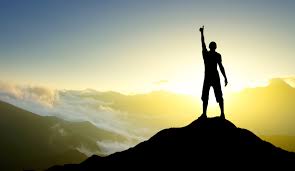 Kendi Kendinizi Motive Etmek İçin;

 Yapacağınız çalışmaları ertelemeyin,
 
 Sizi çalışmaya yöneltecek güzel sözler bulun.

 Kendinize engel olmayın.

 İnanın.

 Kendinize zaman ayırın.

 Merak edin.
ÖZLÜ SÖZLER
"Bilginin efendisi olmak için çalışmanın uşağı olmak şarttır." Balzac"Bütün büyük işler, küçük başlangıçlarla olur." Cıcero"Mağlubiyete uğrayınca ümitsizliğe kapılma, her başarısızlıkta bir zafer arzusu yatar." Germaın Martın“Başarının yolu, konuşmayı bırakmak ve yapmaya başlamaktır. ” - Walt Disney“"Devler gibi eserler bırakmak için, karıncalar gibi çalışmak lazım."- Necip Fazıl Kısakürek
FİLM ÖNERİLERİ
Umudunu Kaybetme(The Pursuit of Happiness) Ekim Düşü(October Sky) Whiplash Steve Jobs The Social Network - Sosyal Ağ Hidden Figures - Gizli Sayılar The King’s Speech - Zoraki Kral Pelé: Bir Efsanenin DoğuşuQueen of Katwe Özgürlük Yazarları (Freedom Writers) Milyoner (Slumdog Millionaire)
TEŞEKKÜRLER
ELİF ESRA ARSLANER
PSK. DANIŞMAN/REHBER ÖĞRETMEN